«Estructura de los Gastos Personales Deducibles de Impuesto a la Renta en el Ecuador en relación a la Encuesta Nacional de Ingresos y Gastos de los Hogares Urbanos ENIGHU».
RESUMEN
En el siguiente estudio se busco identificar y analizar  de forma cualitativa y cuantitativa el comportamiento de los Gastos Personales Deducibles de Impuesto a la Renta
OBJETIVOS
Analizar  de forma estadística los niveles de ingresos y gastos que posee un contribuyente
Establecer  el conocimiento detallado de la estructura del presupuesto de los hogares
Generar información para la estimación global del consumo final de los hogares
Analizar los resultados obtenidos en base a la hipótesis planteada
Conocer la estructura de gastos personales de impuesto a la renta en relación a la encuesta ENIGHU
GENERAL
ESPECÍFICOS
HIPÓTESIS NULA
La estructura de gastos personales dado  la  base de impuesto a la renta en  los  Deciles más altos de ingresos no corresponde  a la estructura de la encuesta de bienes y servicios según la  ENIGHU.
HIPÓTESIS ALTERNATIVA
La estructura de gastos personales dado  la  base de impuesto a la renta en  los  Deciles más altos de ingresos poseen la misma estructura de la encuesta de bienes y servicios según la  ENIGHU.
ASPECTOS LEGALES
Ley de Régimen Tributario Interno ART. 10 NUMERAL 16 



Reglamento actual  ART. 34
Gastos personales  Art. 34
*  Arriendo de un único inmueble
Vivienda             *  Intereses de prestamos hipotecarios
     *   Impuestos Prediales 

      *  Matriculas y pensiones
		           *  Útiles y textos escolares 
     *  Sistema de educación especial
Educación             *  Servicio prestados por centros de cuidado    
         infantil 
     *  Uniformes
*  Honorarios de médicos y profesionales de la 
           salud
		            *  Servicio de salud prestados
Salud       		*  Medicamentos, insumos médicos, lentes, etc 
			*  Medicina prepagada y prima de seguro 				     medico
      *  El deducible no reembolsable de la liquidación 
          de seguro privado
* Compras de alimentos para consumo humano 
Alimentación        *  Pensiones Alimenticias
   	   *   Compra de alimentos 



Vestimenta         * Cualquier tipo de prenda de vestir
Limitantes
Para el ejercicio fiscal 2008   
$7,850*1.3 veces la fracción básica desgravada de impuesto= $10,205

Para el ejercicio fiscal 2009
$8,570*1.3 veces la fracción básica desgravada de impuesto= $11,141

Para el ejercicio fiscal 2010
$8,910*0.325 = $2,895.75  o    $8,910*1.3=$ 11,583
ANÁLISIS 

DESCRIPTIVO
SEGMENTACION DE LA BASE DE DATOS ENIGHU
Consideramos como variables importantes para nuestro análisis las siguientes:
Individuos (Hombres y Mujeres)
De 22 años en adelante (Jefes de familias)
Sin hacer distinción a la ubicación  
Residentes en Ecuador
Que posean ingresos y gastos

Recolección de la información (Obtención de datos)
      Para la obtención de la información tomamos en consideración la muestra poblacional que obtuvimos de la base de datos del INEC en relación a la ENIGHU que consta de N = 100 familias, la cual se realizo cara a cara con el entrevistado, con el uso de un cuestionario.  La muestra poblacional que nos proporciono El Servicio de Rentas Internas consta de N= 65.000 (personas naturales que hicieron su respectiva declaración para el ejercicio fiscal 2008)
DISTRIBUCIÓN DE LOS HOGARES EN LA ENIGHU - 2004.
HABITANTES POR CIUDADES ENIGHU - 2004.
NUMERO DE PERSONAS PROMEDIO POR HOGAR.
PERCEPTORES PROMEDIO POR HOGAR.
GASTOS PERSONALES DE LOS HOGARES
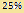 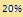 Fuente: Instituto Nacional de Estadística y Censos (ENIGHU-2004)
Elaboración: Autores
GASTOS DE LOS HOGARES (ENIGHU)
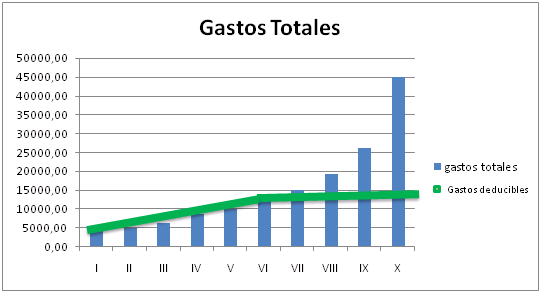 Fuente: Instituto Nacional de Estadística y Censos (ENIGHU-2004)
Elaboración: Autores
GASTOS PERSONALES DEDUCIBLES DE IMPUESTO  (ENIGHU)
Gastos Personales de los ContribuyentesSRI
GASTO E INGRESO POR  CONTRIBUYENTES
Ingresos Y Gastos Anuales Por Deciles Promedios De  Hogares
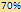 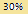 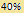 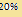 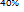 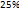 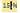 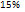 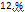 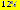 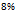 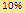 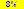 EVIDENCIA EMPIRICA
Se describirá como método estadístico, la prueba de Kolmogórov-Smirnov (K-S), es una forma de estimación de distancia mínima utilizada como una prueba no paramétrico  de  igualdad de distribuciones de probabilidad unidimensionales que se utiliza para comparar una muestra con una distribución de probabilidad de referencia (una muestra de    K-S), o para comparar dos muestras (dos muestras de prueba de K-S).
PRUEBA DE BONDAD DE AJUSTE
Las pruebas de bondad de ajuste tienen por objetivo determinar si los datos se ajustan a una determinada distribución, esta distribución puede estar completamente especificada (hipótesis simple) o Perteneciente a una clase paramétrica.
METODO DE  PRUEBA DE BONDAD DE AJUSTE
Kolmogorov – Smirnov
Esta prueba se utiliza para probar hipótesis acerca de la distribución de la población, de la cual se extrae una variable aleatoria.  La hipótesis nula para la prueba de bondad de ajuste es que la distribución de la población es una distribución dada frente a la alternativa de que los datos no se ajustan a la distribución dada.
COMPROVACION DE LA HIPOTESIS
H0: La estructura de gastos personales dado la base de impuesto a la renta en los deciles más altos de ingresos no corresponde a la estructura de la encuesta de bienes y servicios según la ENIGHU. 

H1: La estructura de gastos personales dado la base de impuesto a la renta en los deciles más altos de ingresos corresponde a la estructura de la encuesta de bienes y servicios según la ENIGHU.
H0: Rubro de salud  =H1 consumo de salud
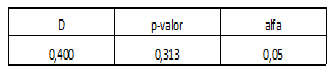 H0: Rubro educación = H1 consumo en educación
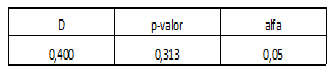 H0: Rubro alimentación = H1 consumo en alimentación
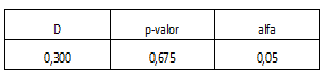 H0: Rubro vivienda = H1 consumo en vivienda
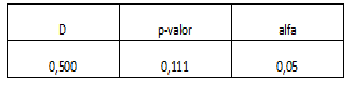 H0: Rubro en vestimenta = H1 consumo en vestimenta
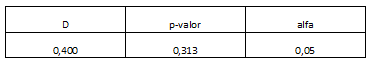 conclusiones
La comparación de las dos bases de datos tanto del Servicio de Rentas Internas(SRI) con respecto a la Encuesta Nacional de Ingresos y Gastos de los Hogares Urbanos (ENIGHU), demuestran que ambas bases no tienen una misma distribución en relación a los cincos rubros de vestimenta, educación, vivienda, alimentación y salud debido a que  en la base del Sri los contribuyentes solo deducen hasta un tope de $10.205 de la base gravada y  en la base ENIGHU las familias mencionan todos los gastos que realizan durante el año
Conclusiones
Al momento de presentar la declaración de impuesto a la renta se ven beneficiados las personas que:
 
Se encuentras en los deciles I,  II,  III,  porque son aquellas que poseen ingresos menores a lo que indica la ley y por ende no declaran. 
Las personas que se encuentran en los deciles V,  VI, se benefician a medias por que según el reglamento deben deducir hasta el 50% de sus ingresos y deben poseer ingresos mayores a $20.000.
Las personas que se encuentran en los deciles VIII,  IX,  X no se benefician ya que poseen mayores ingresos y mayores gastos a los que establece la ley por ende solo declararían una proporción de sus gastos es decir solo $10.205 para el ejercicio fiscal 2008 y para el ejercicio fiscal 2009 $11.141
RECOMENDACIONES
Recomendamos que se tome al gasto en función del ingreso para que de esta forma se pueda beneficiar a todos los contribuyentes,  ya que según nuestro estudio  solo el 85% de los contribuyentes se benefician con la deducción y el 10% solo puede deducir una parte por que posee ingresos mayores a $30.000 y que según la limitante del reglamento se debe consideran hasta $10.205 para el ejercicio fiscal 2008 y para el ejercicio fiscal 2009 $11.141.
recomendaciones
Se debería realizar un estudio de todas las ciudades y provincias que tiene nuestro país a excepción de Guayaquil con la base de datos del SRI y la ENIGHU,  con la información que proporcionamos en nuestro estudio será más fácil que realicen el siguiente estudio de forma clara, concisa y precisa.
Recomendamos que el Servicio de Rentas Internas no determine limitantes a los al momento de presentar la declaración de impuesto, debido a que en cada año fiscal se limita mas a dichos gastos, como lo indica el actual reglamento en el art. 34  solo el 1.3 veces la fracción básica es para los rubros de salud para educación, vivienda, vestimenta, alimentación el 0.325 veces por el 50% del total de sus ingresos.